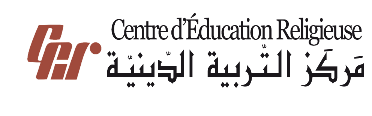 مَركَزُ التَّربِيَّةِ الدّينِيَّة
يُقَدِّمُ كِتابَ الأساسيَّ الأَوَّل
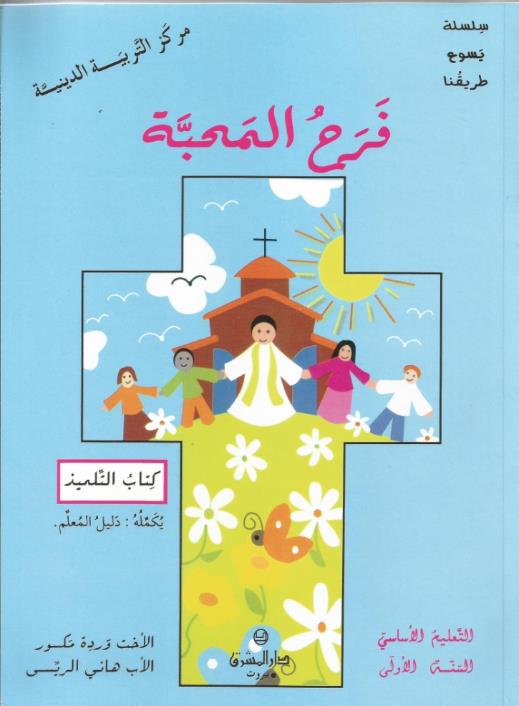 اللِّقاءُ العاشِر
يا يَسوع: 
أَفرَحُ بِميلادِكَ مَعَ الرُّعاة
أصدِقائي...





بأي فرح بشرونا الملائكة؟ ونحنا شو راح نعمل اليوم؟
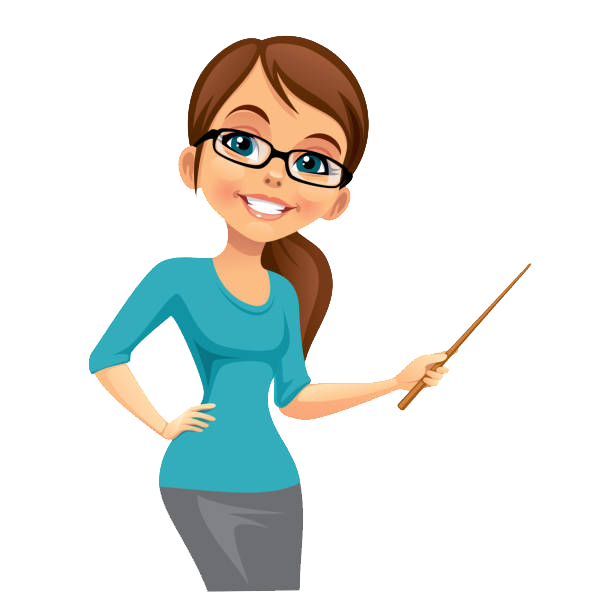 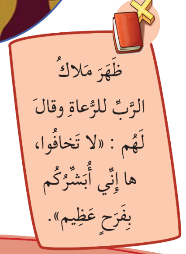 نعَدِّد الأَفعــال يَلْلي عِملوها الرُّعاة مِن بَعد ما بَشَّرُن المَلاك بِوِلادة يَسـوع، ونِنشر هالبُشْرَى ونِفرَح.
نعيش فَترة فَرَح بِوِلادة يَسوع، مِتل فرح الرُّعاة، ونمَجّد اللَّـه.
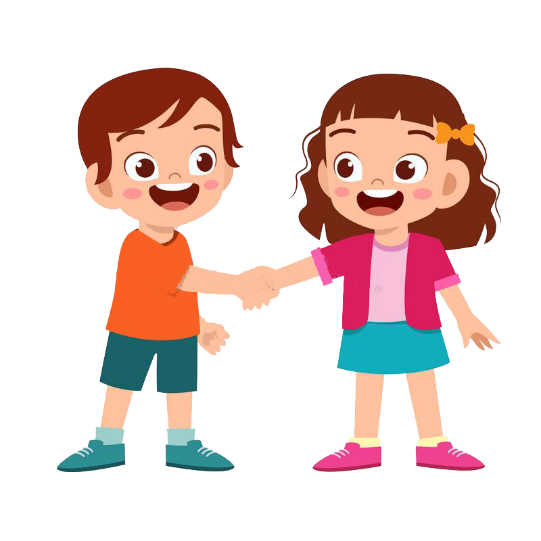 وهَلَّق رَح  إِطلُب مِنكُن إِنّو نِرسُم إِشارِة الصَّليب
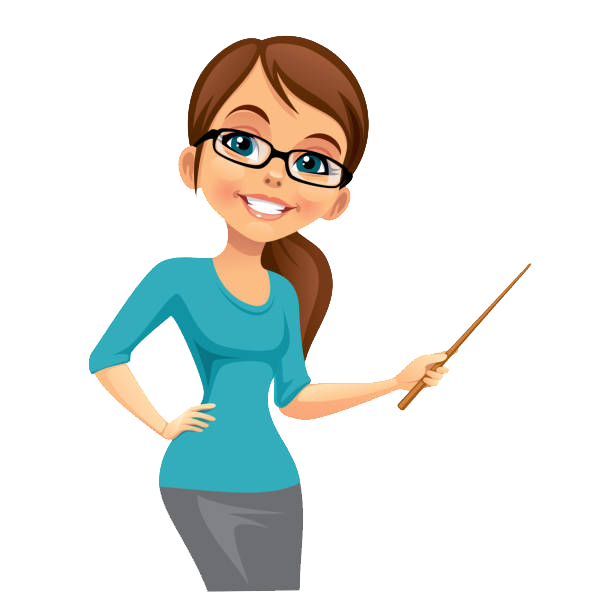 بِاسْمِ الآبِ والابن والرُّوح القُدُس، الإِلَه الواحِد،
 آمين
خَلّونا نوقَف،
 نِفتَح إيدَينا تَ
 نقِلّو لَلرَّبّ:
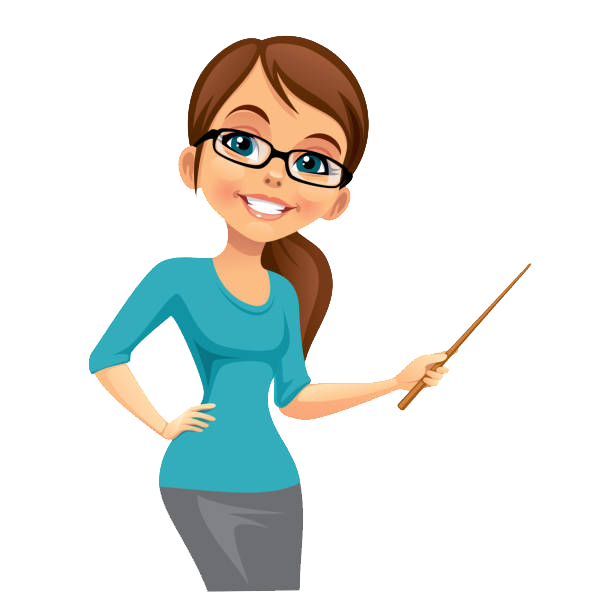 يا رَبّ،
 إفتَحْ قُلُوبَنا لِنَفهَمَ كَلِمَتَك
عَن شو حْكِينا المَرَّة الماضْيِي؟
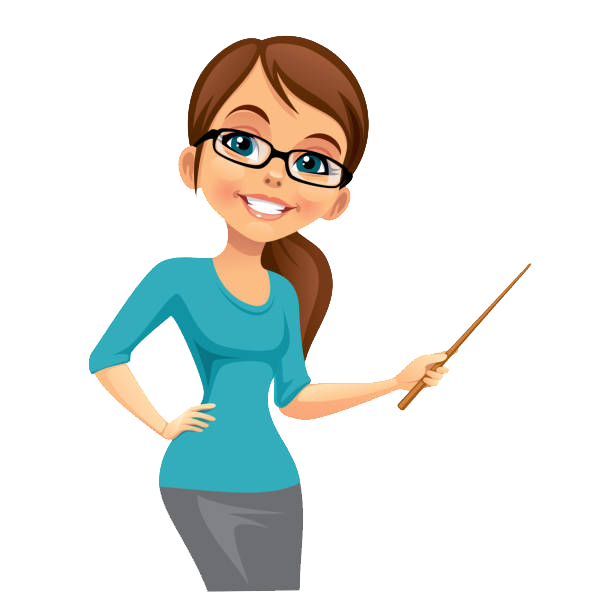 عَن ميلاد يَسوع
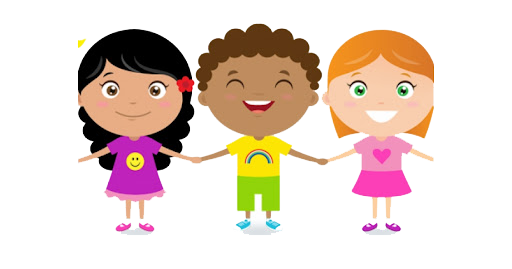 يَسوع، وُلِد بِالنّاصرة شي؟
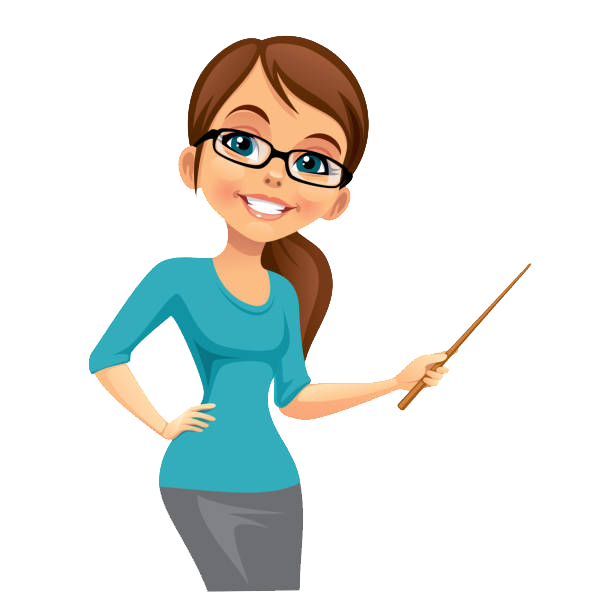 لاء يَسوع ولِد ببَيت لَحم ومش بالنّاصرة لأَنُّو الأمبراطور الرُّوماني جَبَرَ كِلِّ السِّكان يْسَجْلو أَسامِيُن وأَسامي عِيَلُن، كِلّ واحَد بِ بَلْدْتو. وانْجَبَر يُوسُف يللّي هُوِّي مِن عَيلِة داوود إنُّو يْرُوح مَع مَريَم ع بَيت لَحم، مَدينِة المَلِك داوود. وهُونِيك وَلَّدِت مَريَم طِفْلا .
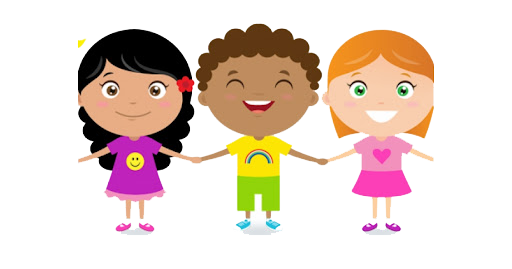 فَرْحِتْنا بالطّفل يَسوع كْبِيرِة ونِحْنا قِدّام المِذْوَد عَمْ نِطَّلَّع فيه. بتَعرفوا مين إِجا زاروا أَوّل شي؟ سمَعوا شو بيخَبِّرنا الكتاب المقَدّس
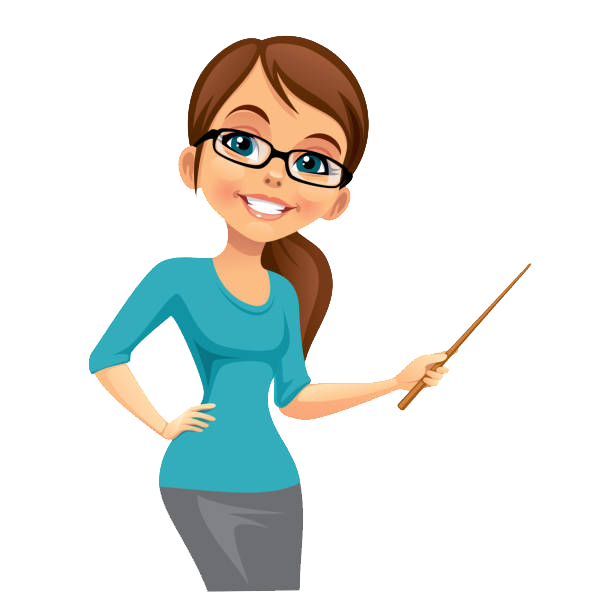 بيخَبّرنا الإنجيل إنّو أوّل ناس إجو لَعِند يَسوع وهُوِّي بَعدُو بالمِذوَد هِنِّي الرِّعْيان!والرِّعْيان ناس بُسَطَا، ما بْيِلْبْسُوا تْياب فاخْرَة، وما بْيِسْكْنُوا قْصُور.
كانِتِ الدِّنيي لَيل، وكانوا بالحَقْلِة عم بْيِسْهَرُو ع غَنْماتُن
وإجا لَعِنْدُن مَلاكِ الرَّبّ، وكِلُّو نُور..خافوا كتير.
بَس المَلاك طَمَّنُن مِتل ما طَمَّن يُوسُف:
«ما تْخافُوا! جِيت تَ بَشِّركُن بِفَرْحَة كْبِيرِة».
صَحِيح الفَرْحَة كْبِيرِة، لأَنُّو إِجا طِفْل عَ الحياة بَسْ تَ يِجِي المَلاك، هَيدا بْيِعنِي إنُّو يَلْلي وُلِد مِش طِفل عادي
عَطاهُن هَالعَلامِة:
بِتْشُوفُو طِفل مْقَمَّط ونايِم بالمَعلَف، يَعنِي مَع الحَيَوانات
وفَجأة، نْضَمّ لَلمَلاك جُمهُور مِنِ العَسْكَرِ السَّماوِيّ. هَيدِي لَحظَة ما مُمكِن نِنساها! السَّما والأَرض التَقُوا. المَلايكِة فِرْحانِين، وعَم يْرَتْلُو:
«المَجدُ للَّـهِ في العُلَى وعلى الأَرضِ السَّلام».
شو قَولكُن رَح يَعِملوا الرّعيان مِن بَعد ما شافوا وسِمْعوا المَلايكة؟
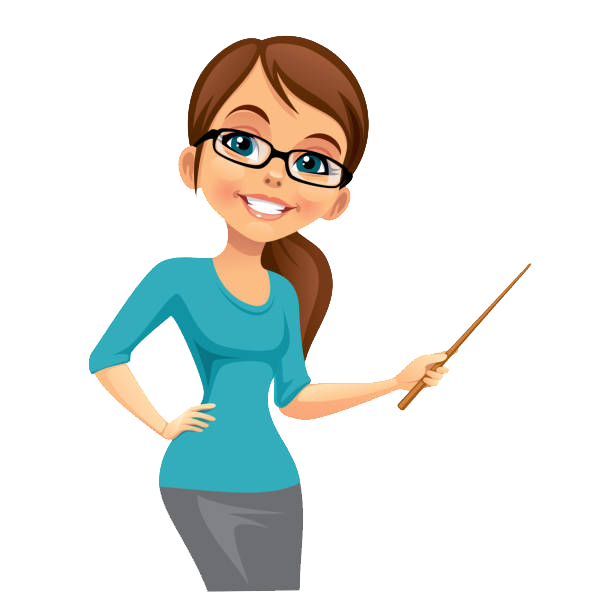 قامُوا راحوا بِسِرْعَة عَ بَيت لَحم تَ يِلْتِقُو إبْن اللَّـه.
ما تْرَدَّدوا، وما سَأَلُوا أَسئِلِة:

 دِغري 
رَكَضوا 
وراحوا
وبَس وِصْلُو، لاقُو مَريَم ويُوسُف والطِّفْل نايِم بالمَعلَف. وطلَّعوا بانْدِهاش بِ هالسِّرِّ العَظِيم:
هالطِّفْل يَلْلي نايِم بَينِ القَشّ والتِّبْن هُوِّي اللَّـه!
وهِنِّي قِدّام يَسوع، تْعَبُّوا مِن مَحَبْتُو...
ورِجْعو وقَلْبُن كِلُّو فَرَح، وصارُو يْمَجْدُو اللَّه     ويْسَبْحُوه ع كِلّ يَلْلي           سِمْعُوه وشافُوه...
وراحُو يْخَبْرُو ويقولُو:
«وُلِد يَسوع»!
ونِحْنا، مِتْلِ الرِّعيان، تَعُو تَ نِطَّلَّع عَ يَسوع.
مَريَم بِتْقَدِمْلْنا ياه!  تَعُوا تَ نِقْبَل حُبُّو، تَ نِفْرَح بْعِيدِ المِيلاد، وتَ نْرُوح مِتلِ الرِّعْيان، نْخَبِّر هالخَبْرِيِّة الحِلوِة:
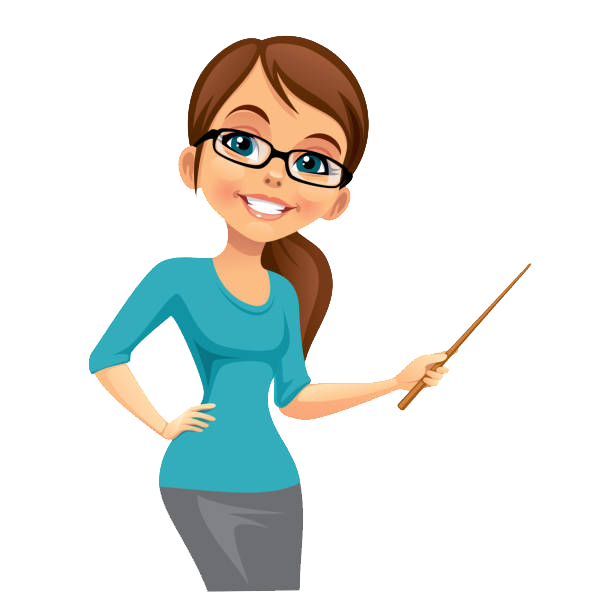 إِجا يَسوع تَ يْحِبْنا هَلِّلُويا!
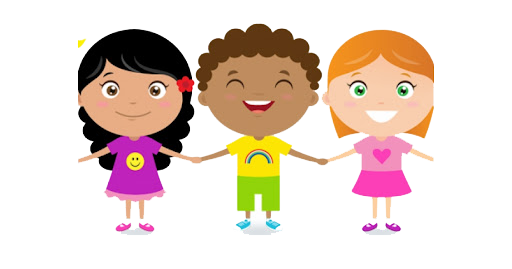 وهلّق صَلّوا مَعي هَالصّلاة جِملِة جِملِة!
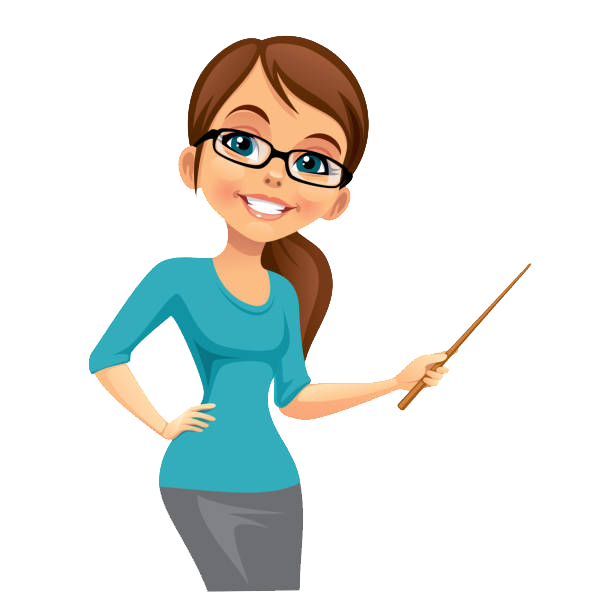 يا يَسوع، نِحْنا قِدَّامك 
مِتلِ الرِّعيان.
منِطَّلَّع فِيك مِنْدِهْشِين.
مِنْمَجِّد أللَّـه ومِنْسَبْحُو،
 لأنُّو حُضُورَك مَعْنا
بِيقُول قَدَّيش أللَّـه بِيحِبْنا!
إنْتِ النُّور يللّي بِيضَوِّي العَتْمِة.
بَدْنا نْخَبِّرِ العالَم كِلُّو عَنَّك.
يا يَسوع، قْبال قَلْبنا.
هُوِّي الهدِيِّة يَلْلي بَدْنا  نْقَدِمْلَك ياها.
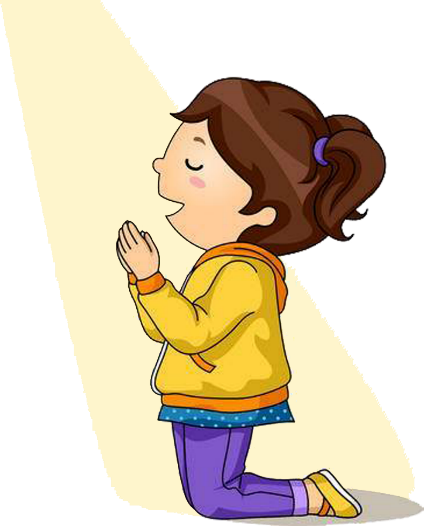 مِن بَعد ما سْمِعنا المُحادثَة،  رَح إِسأَلكُن كَم سُؤال
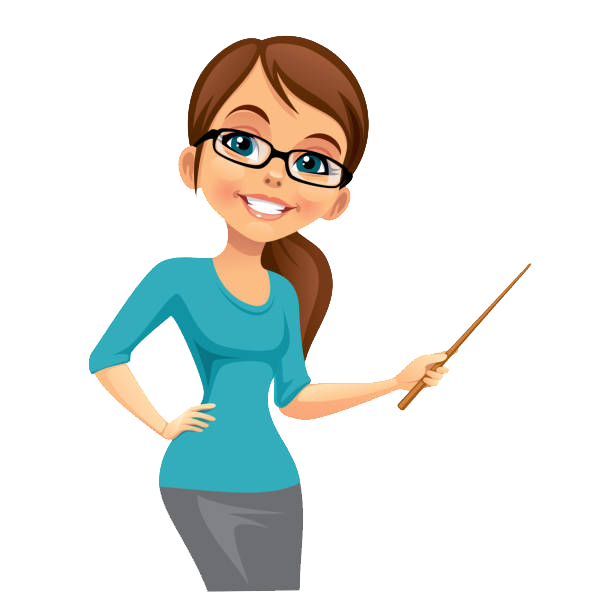 لَمين حَمَل المَلاك البُشْرى السَّارَّة؟
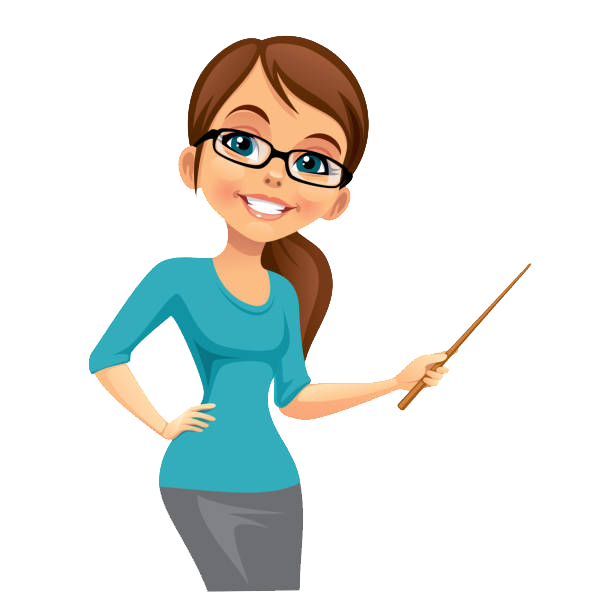 لَلرُّعاة يَلْلي كانوا سِهرانين 
عَ غَنْماتُن.
بيِحضَر اللَّه وبيَعطِينا
 ذاتو وفَرَحو.
الملاك اسمو جبرائيل 
والبنت اسمها مريم
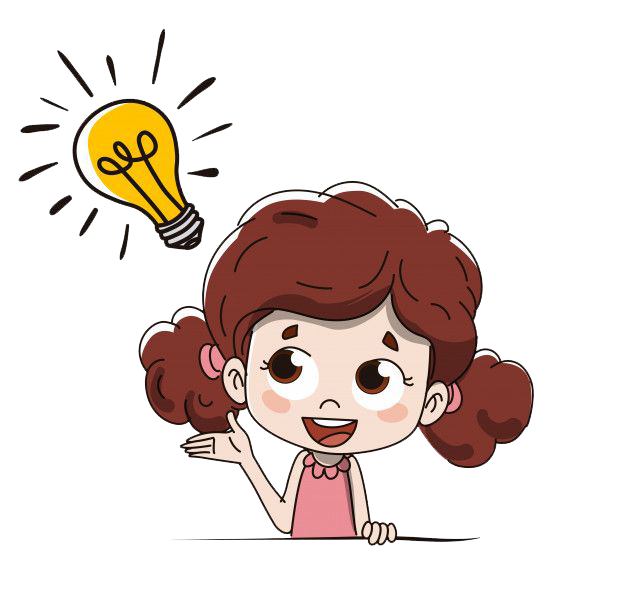 شو هِيي هَالبُشرى الحِلوِة؟
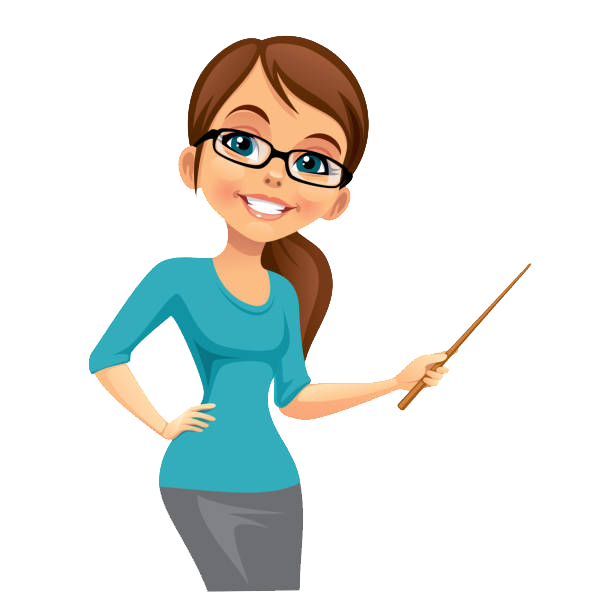 هيي بُشْرَى سارَّة لَكِلّ البَشَر: وُلِد المُخَلِّص بمَدِينة بَيت لَحم!
بيِحضَر اللَّه وبيَعطِينا
 ذاتو وفَرَحو.
الملاك اسمو جبرائيل 
والبنت اسمها مريم
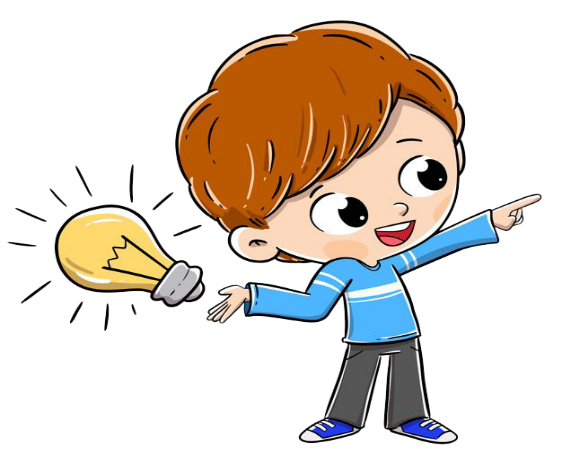 شو رَنَّموا المَلايكة؟
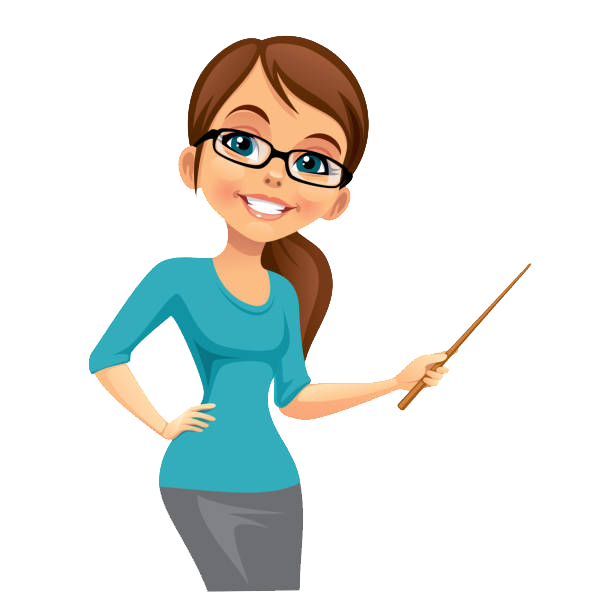 المَجدُ للَّهِ في العُلَى وعلى الأَرضِ السَّلام.
بيِحضَر اللَّه وبيَعطِينا
 ذاتو وفَرَحو.
الملاك اسمو جبرائيل 
والبنت اسمها مريم
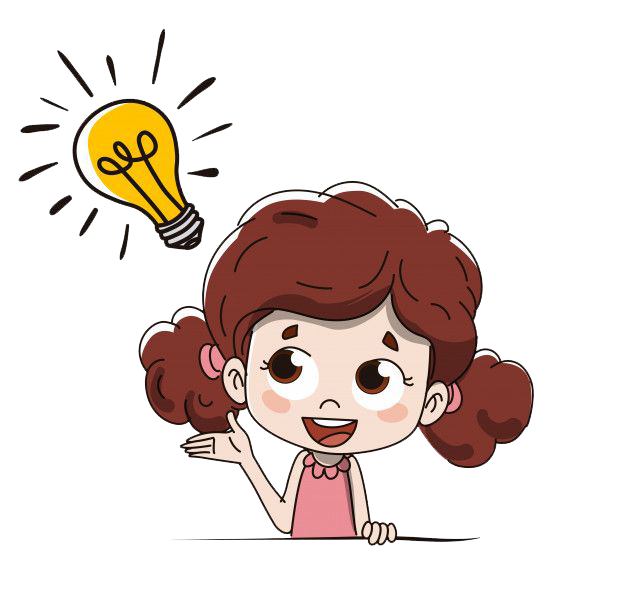 و شو عِمْلوا الرّعاة بَعد ما شافوا الطِّفل يَسوع بِالمِذوَد؟
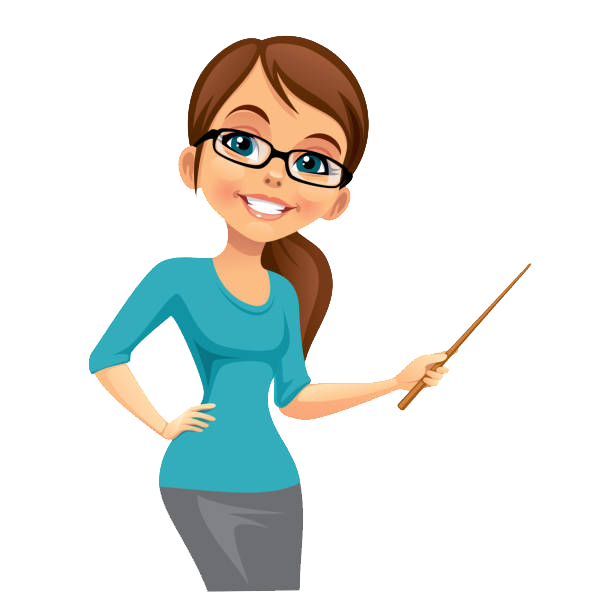 مَجَّدوا الله وخَبَروا كِلّ يَلْلي شافوهن شو بَشَّرَهن المَلاك.
بيِحضَر اللَّه وبيَعطِينا
 ذاتو وفَرَحو.
الملاك اسمو جبرائيل 
والبنت اسمها مريم
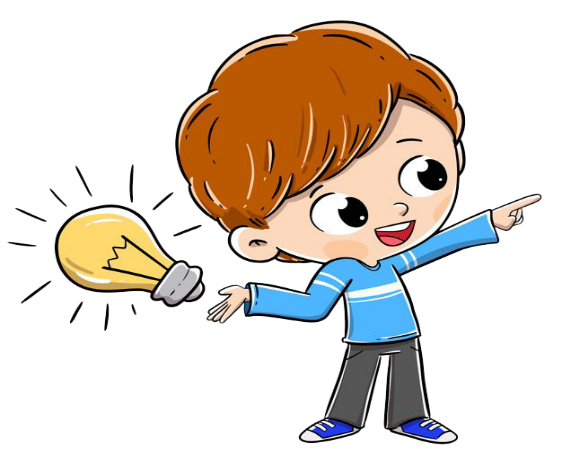 وهَلّق قولوا وَرايي هَالجِملِة يَلْلي بَدّي ياها تِنحفِر بِقلوبكُن
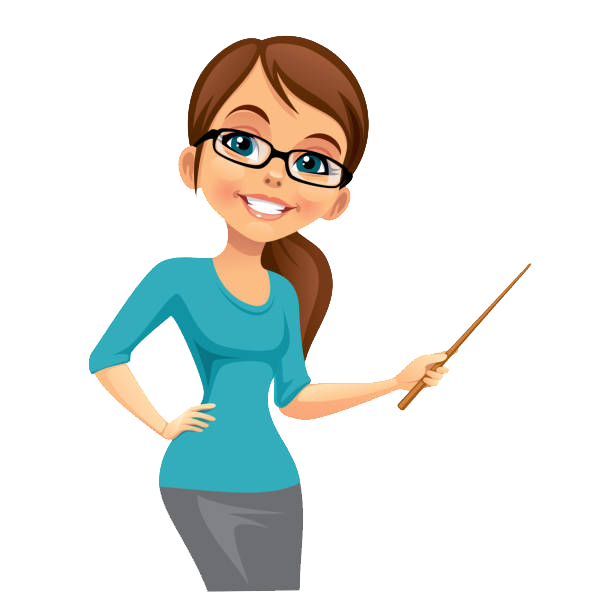 يَلّا جَربوا عمِلوا هَالنَّشاط!
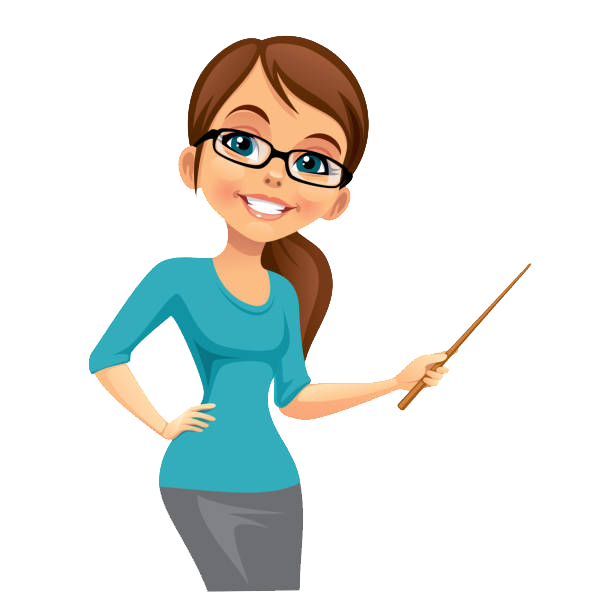 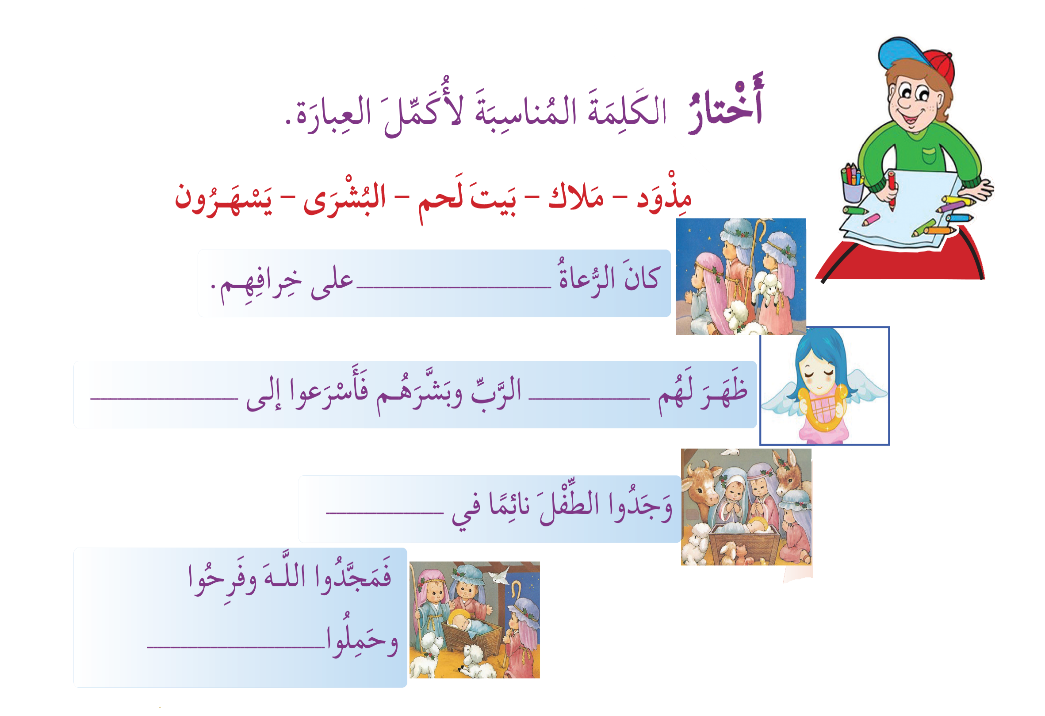 الإجابَة
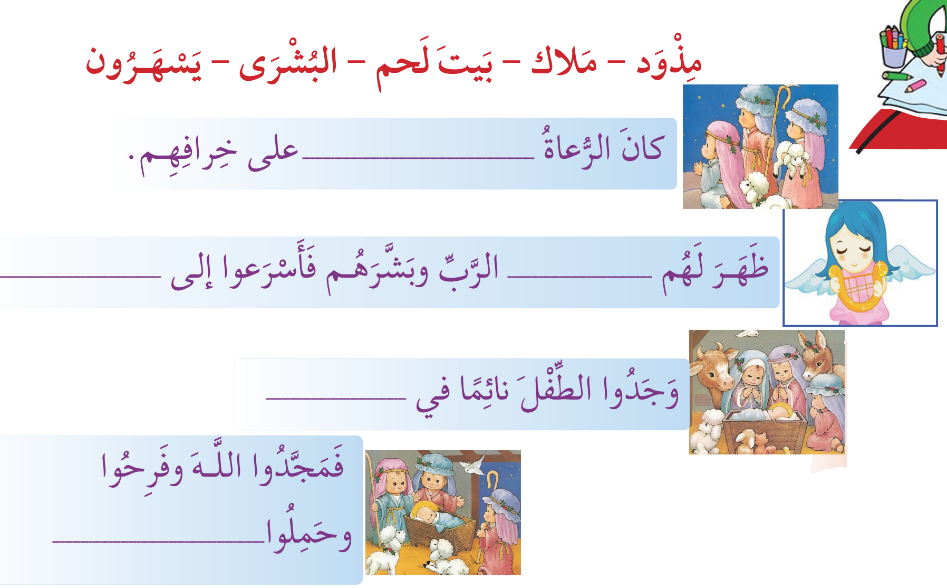 يَسهَرون
مَلاك
بَيتَ لَحم
مِذود
البُشرى
ومنِختُم لِقاءْنا اليَوم بِهالصَّلاة وبِهالتَّرنيمة
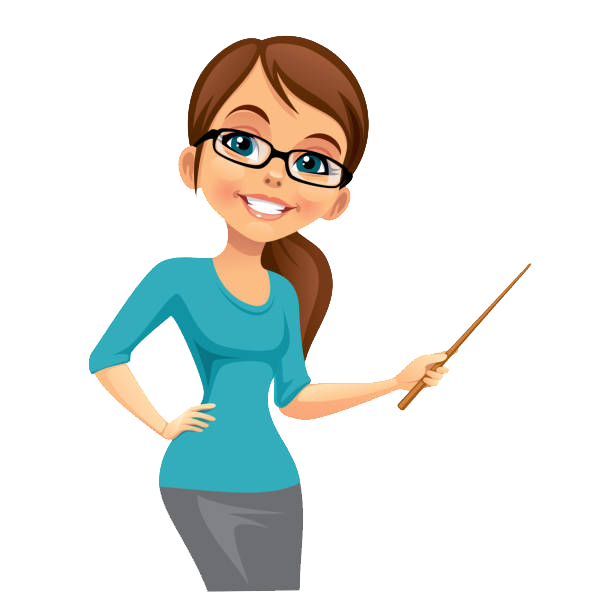 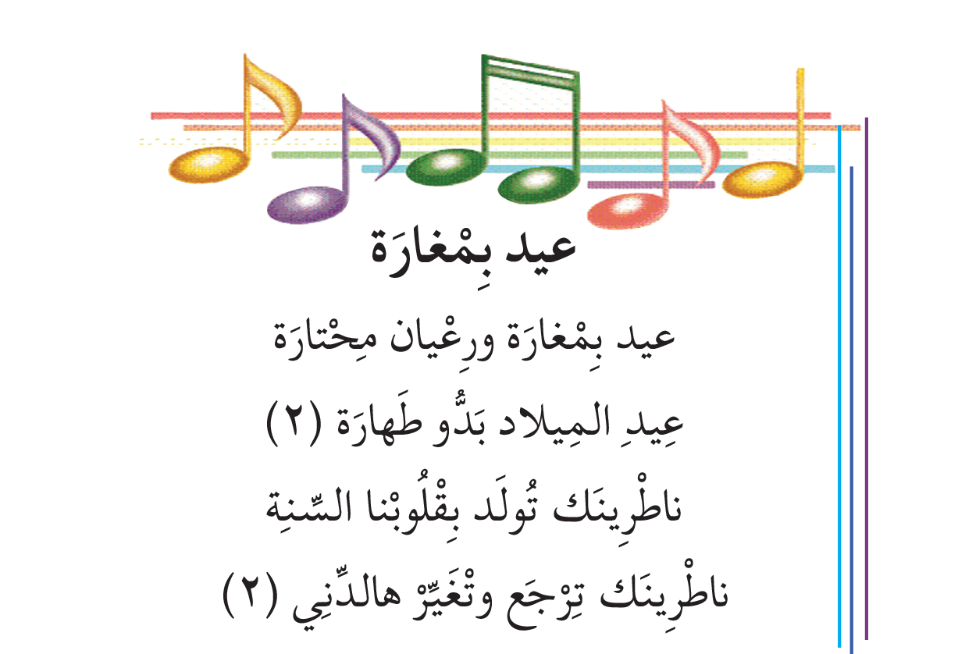 باي باي، منِلتِقي بِالأسبوع القادِم.
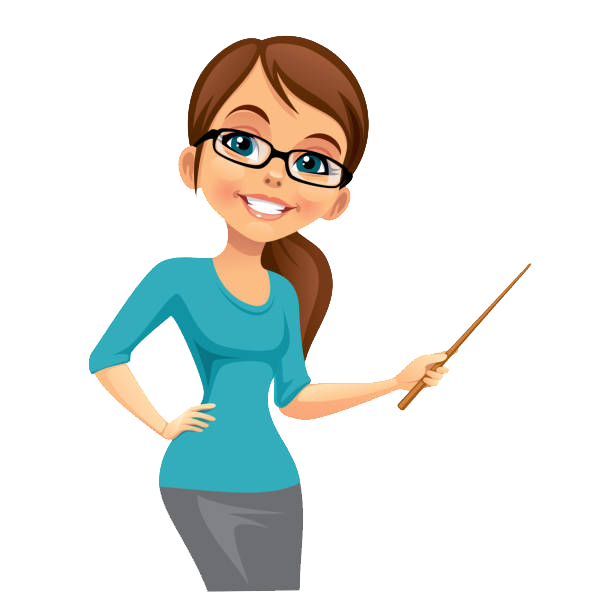